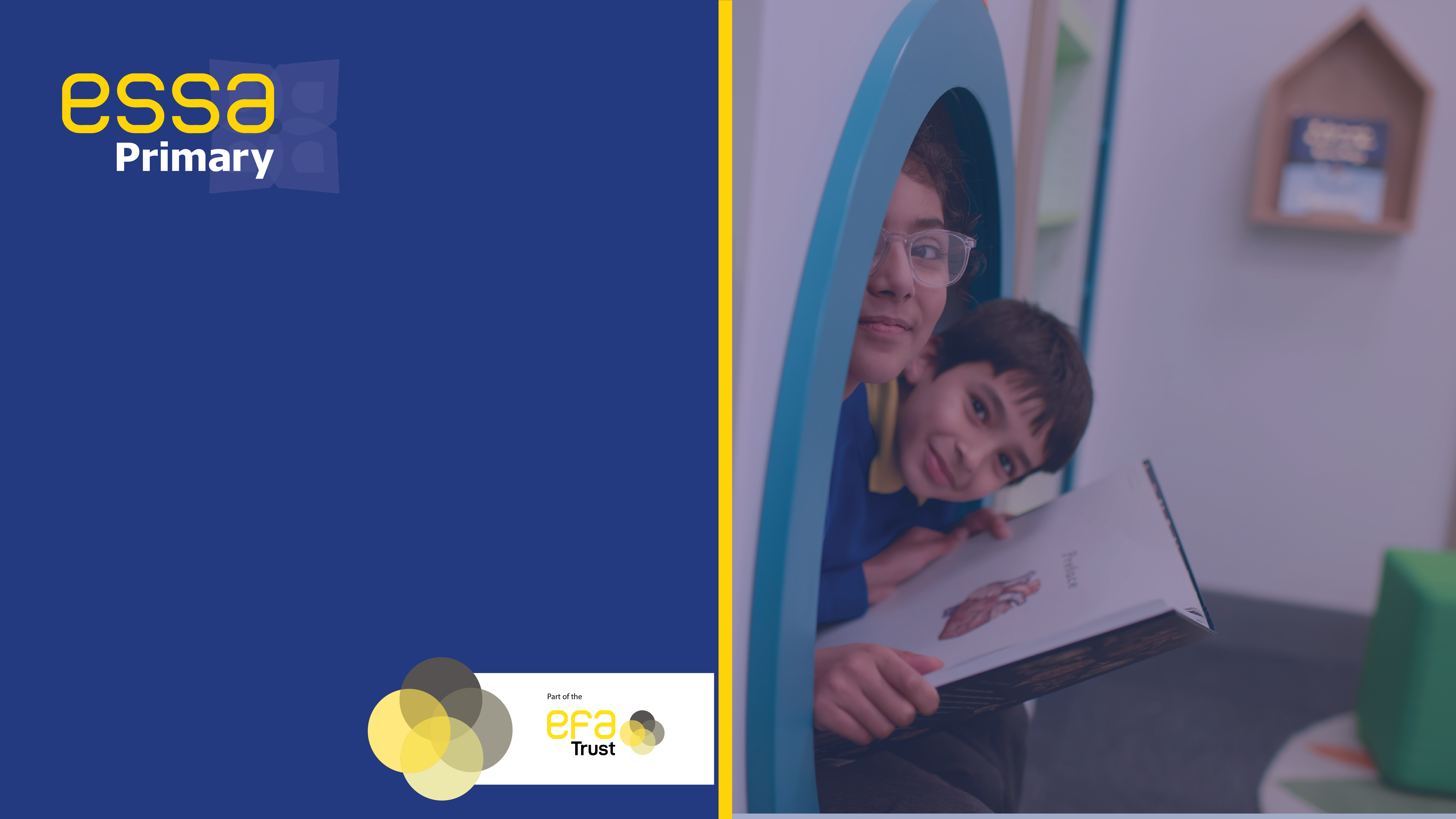 Medium Term Plans – Spring Narrative
Y1 writing to entertain narrative outcome – Short fairy tale based on a story from another culture
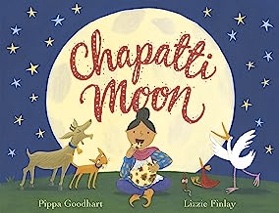 Core Texts – Chapatti Moon and Pattan’s Pumpkin
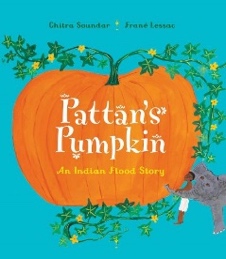 ENGLISH OBJECTIVES – Y1 SPRING WRITING TO ENTERTAIN NARRATIVE
Y2 writing to entertain narrative outcome – Short Story with a twist based on a traditional tale
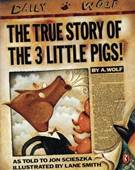 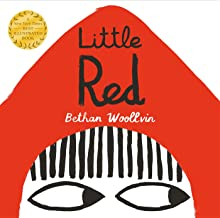 Core Texts – he True Story of the Three Little Pigs and Little Red
ENGLISH OBJECTIVES – Y2 SPRING WRITING TO ENTERTAIN NARRATIVE
Y3 writing to entertain narrative outcome – Story sequel
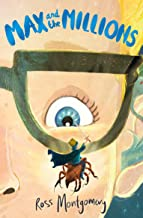 Core Text – Max and the Millions
ENGLISH OBJECTIVES – Y3 SPRING WRITING TO ENTERTAIN NARRATIVE
Y4 writing to entertain narrative outcome – Alternative ending
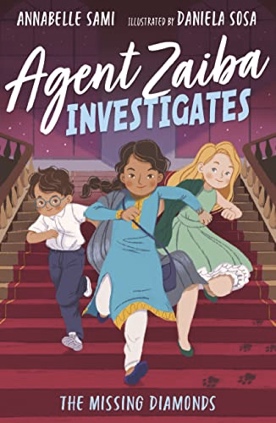 Core Text – Agent Zaiba investigates
ENGLISH OBJECTIVES – Y4 SPRING WRITING TO ENTERTAIN NARRATIVE
Y5 writing to entertain narrative outcome – Alternative ending
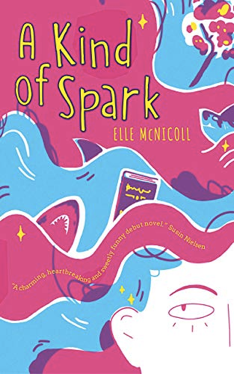 Core Text – A Kind of Spark
ENGLISH OBJECTIVES – Y5 SPRING WRITING TO ENTERTAIN NARRATIVE
Y6 writing to entertain outcome – Short story set in a historical time period
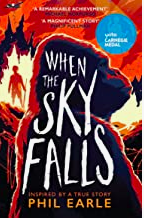 Core Text – When the Sky Falls by Phil Earle
ENGLISH OBJECTIVES – Y6 SPRING WRITING TO ENTERTAIN NARRATIVE
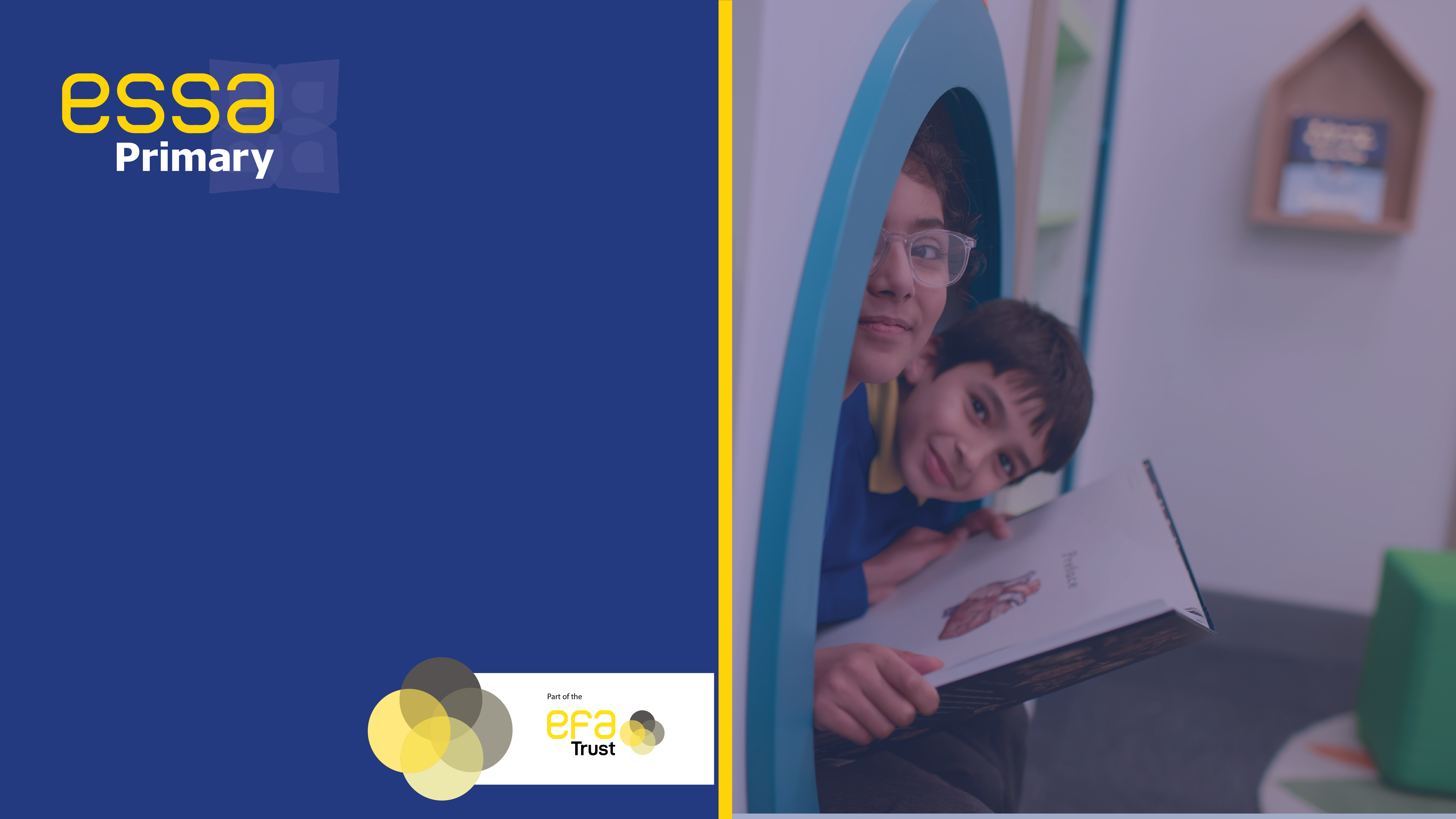 Medium Term Plans – Spring 2 Non-Fiction
Y1 writing to inform outcome – Instructions
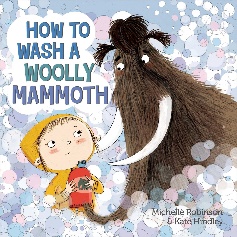 Core Text – How to Wash a Woolly Mammoth
ENGLISH OBJECTIVES – Y1 SPRING WRITING TO INFORM INSTRUCTIONS
Y2 writing to persuade outcome – Persuasive Letter
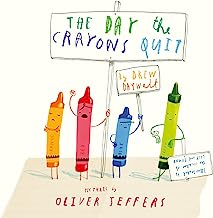 Core Text – The Day the Crayons Quit
ENGLISH OBJECTIVES – Y2 SPRING WRITING TO PERSUADE LETTER
Y3 writing to inform outcome – Information text (graphic novel)
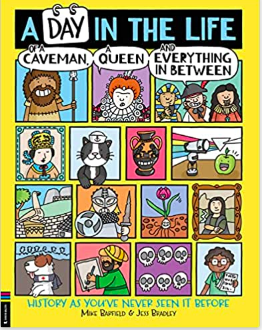 Core Text – A Day in the Life
ENGLISH OBJECTIVES – Y3 SPRING WRITING TO INFORM INFORMATION TEXT
Y4 writing to inform outcome – Explanation
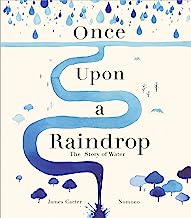 Core Text – Once Upon a Raindrop
ENGLISH OBJECTIVES – Y4 SPRING WRITING TO INFORM EXPLANATION
Y5 writing to inform outcome – Explanation
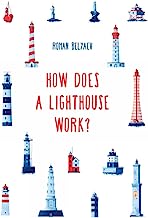 Core Text – How Does A Lighthouse Work?
ENGLISH OBJECTIVES – Y5 SPRING WRITING TO INFORM EXPLANATION
Y6 writing to inform outcome – Biography
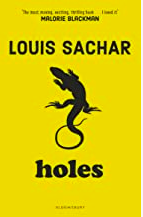 Core Text – Holes
ENGLISH OBJECTIVES – Y6 SPRING WRITING TO INFORM BIOGRAPHY